La Comida
Spanish II
Spaghetti

 el espagueti
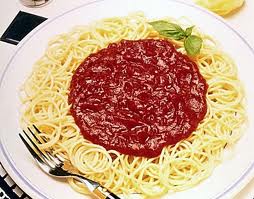 Soup

 la sopa
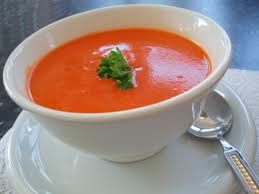 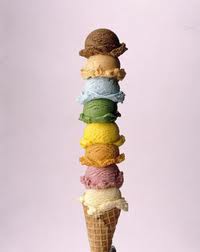 Ice cream

 el helado
Cake 

 el pastel
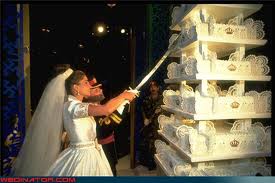 Custard 

 el flan
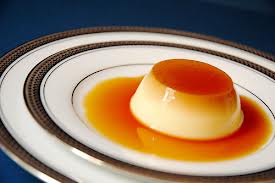 Rice 

 el arroz
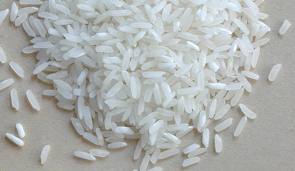 Sugar 

 el azúcar
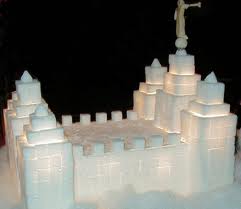 Cereal 


 el cereal
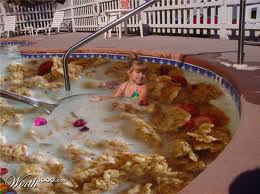 Salad 

 la ensalada
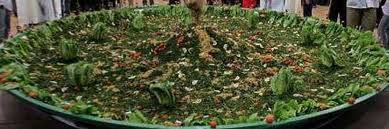 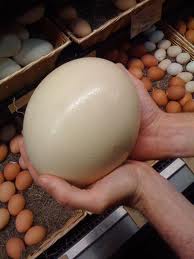 Eggs 

 los huevos
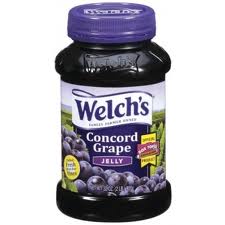 Jelly 


 el jalea
Butter 



 la mantequilla
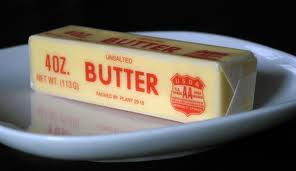 Mayonnaise 


 la mayonesa
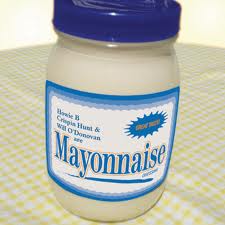 Peanut butter

La mantequilla de maní
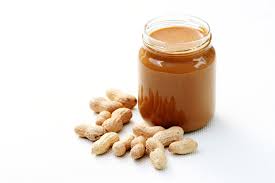 Mustard 



 la mostaza
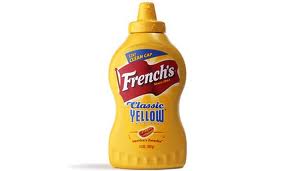 Bread 




 el pan
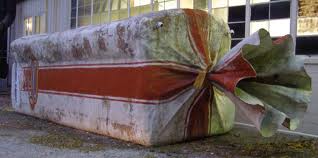 Toast


 el pan tostado
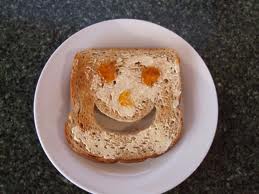 French fries



 las papas fritas
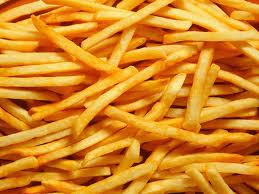 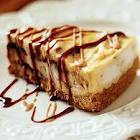 Dessert 



 el postre
Cheese 



 el queso
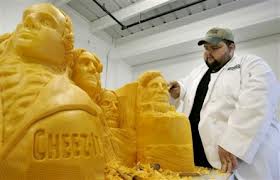 Salt



 la sal
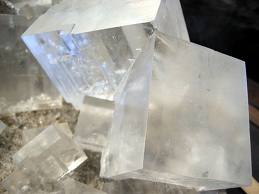 Pepper

La pimienta
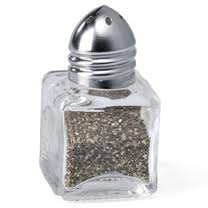 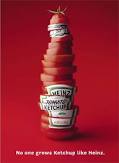 Ketchup 




 la salsa de tomate